Étude du
SYMBOLE DES APÔTRESen langue syriaquev.1  mai 2023
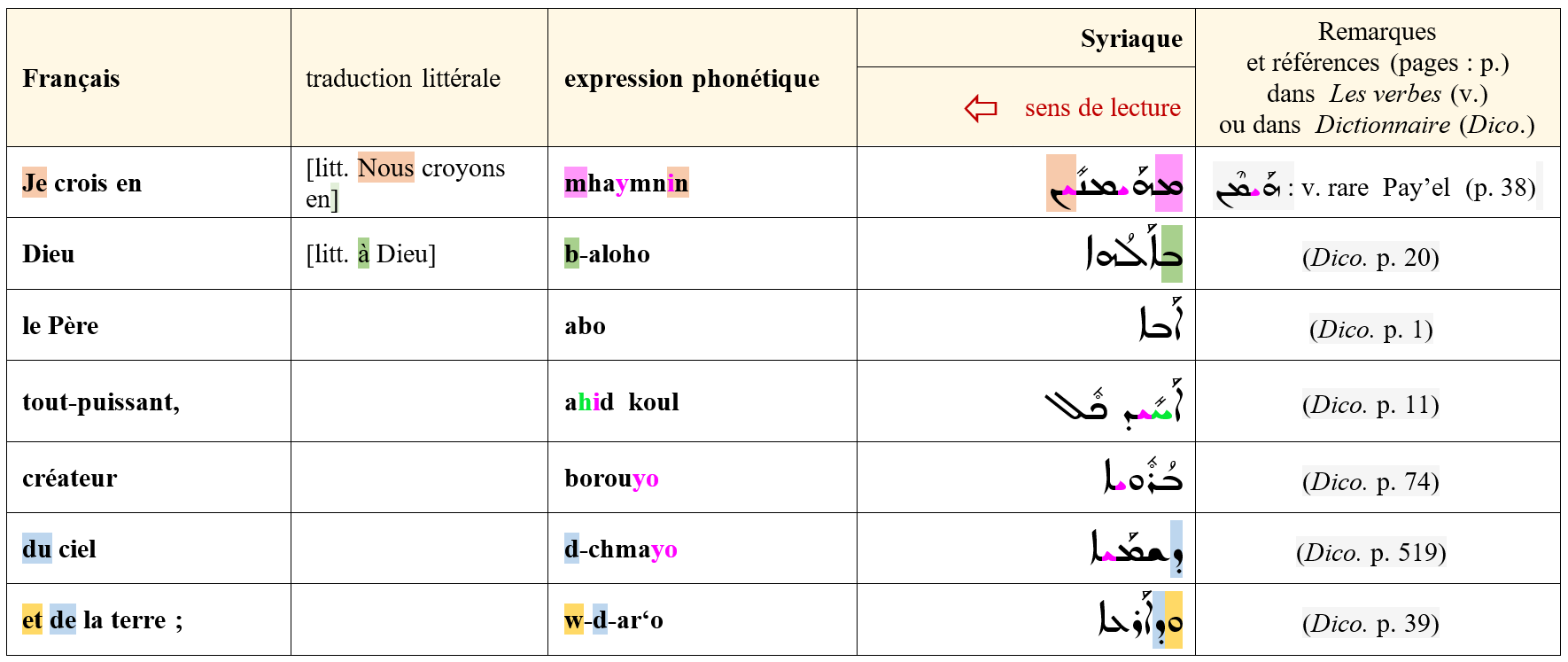 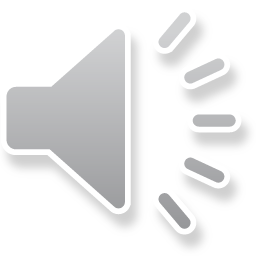 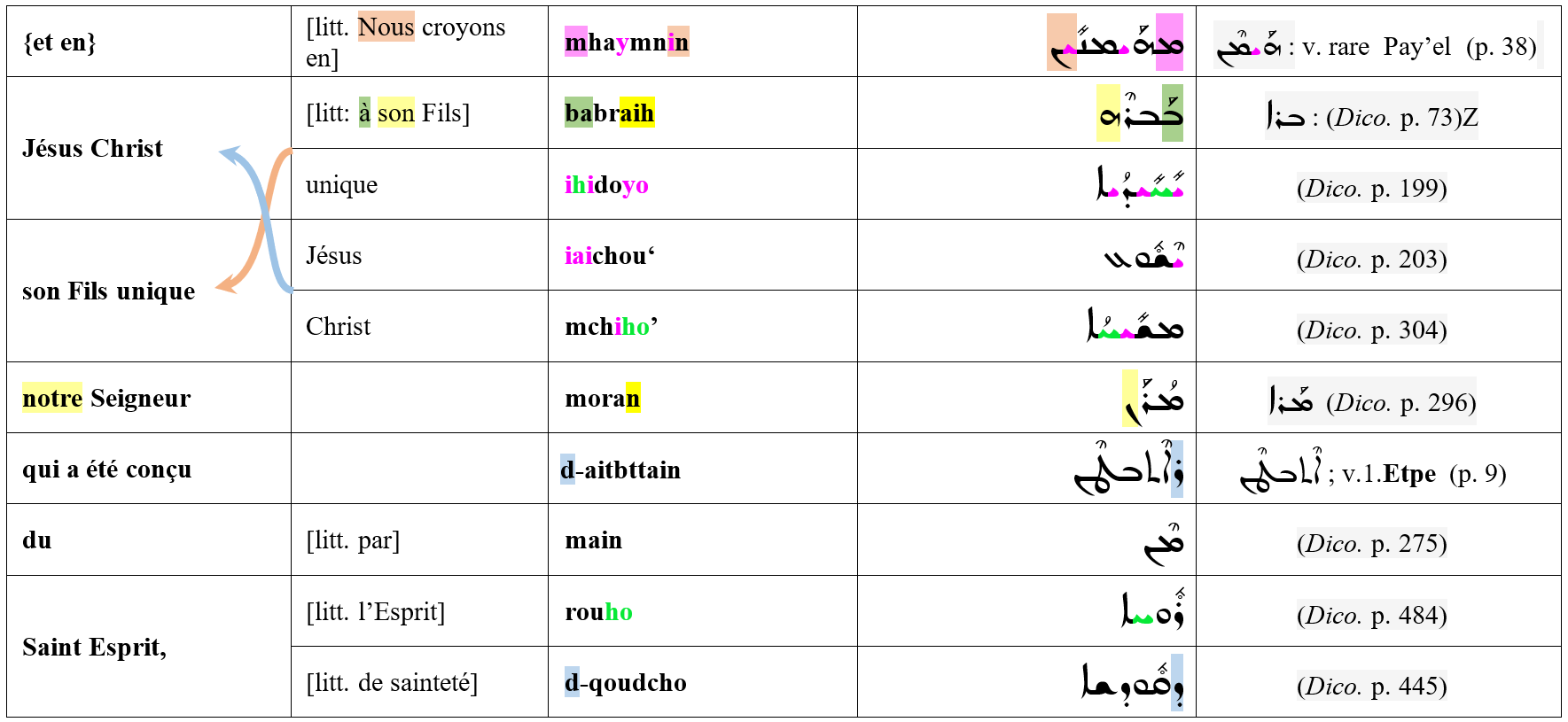 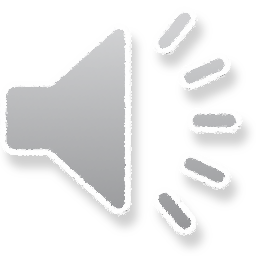 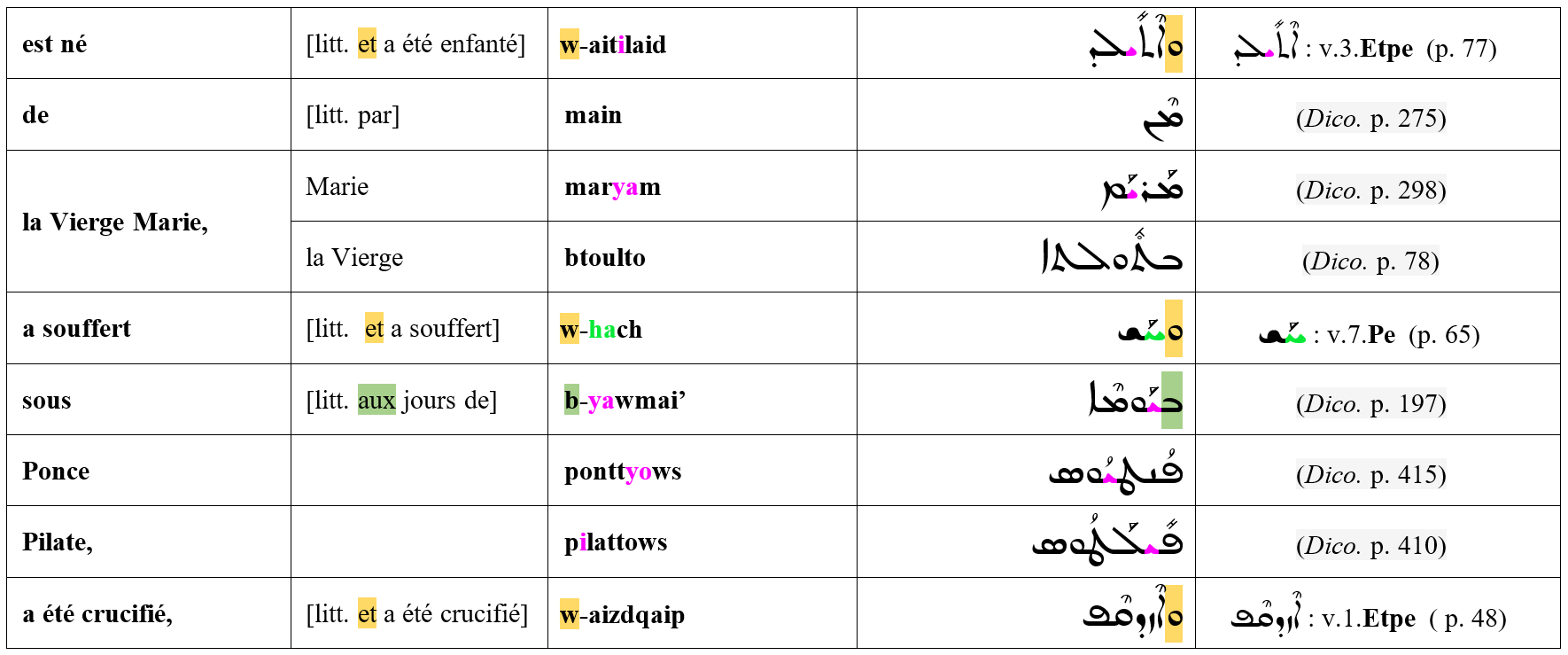 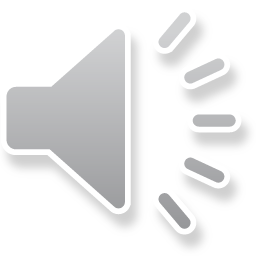 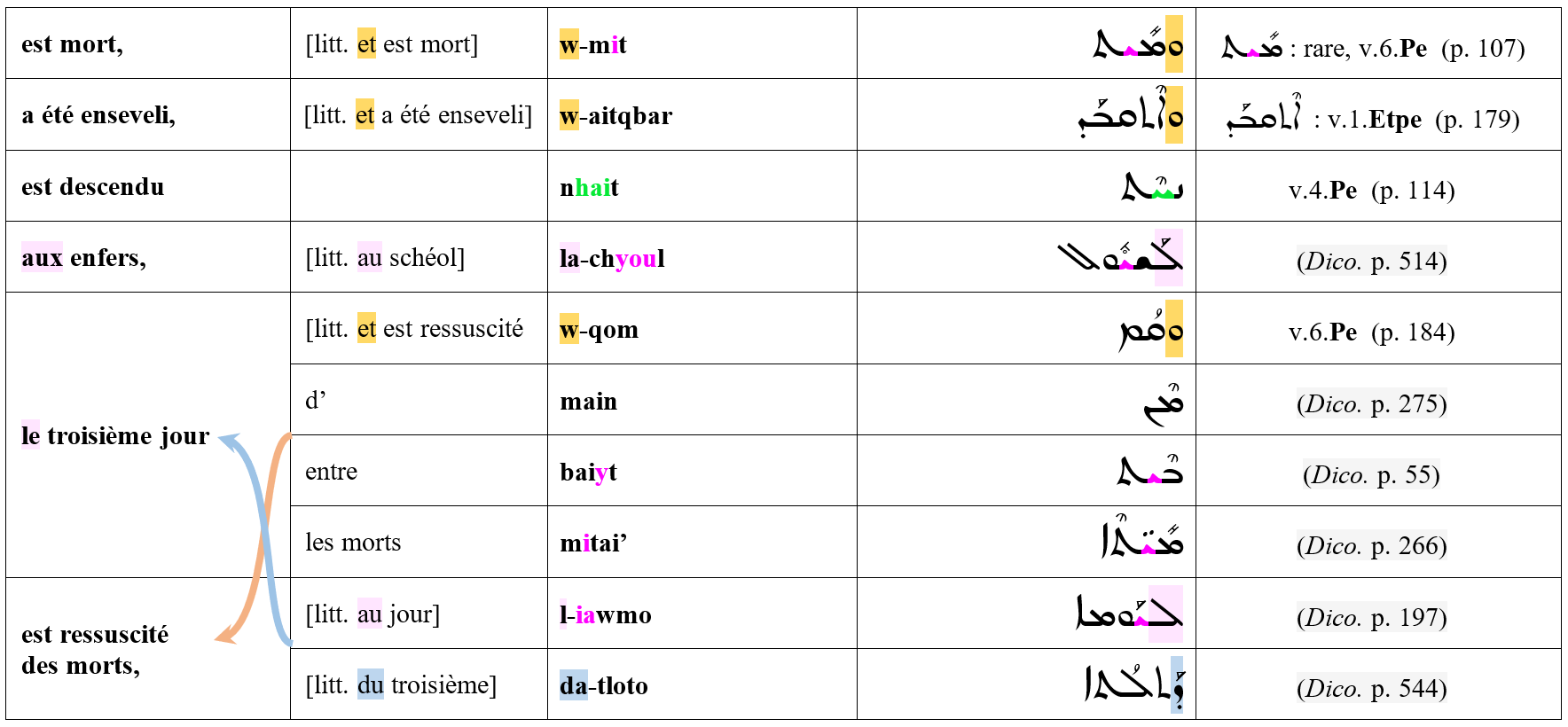 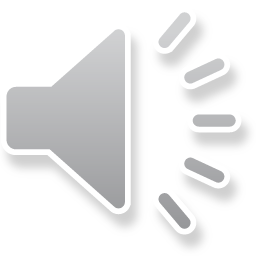 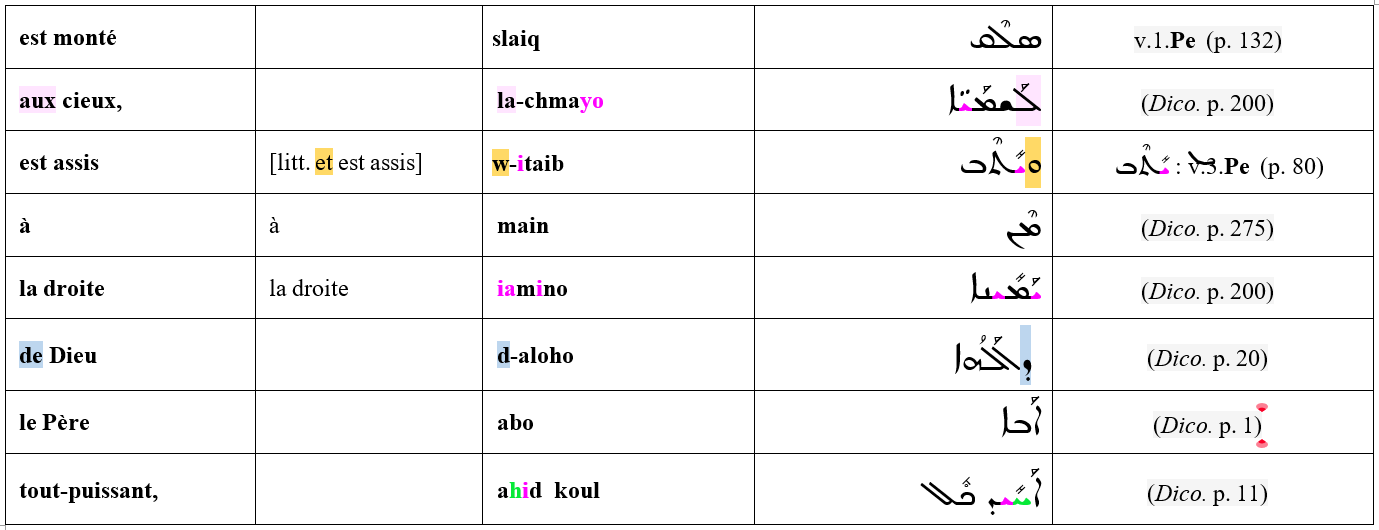 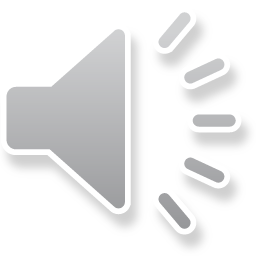 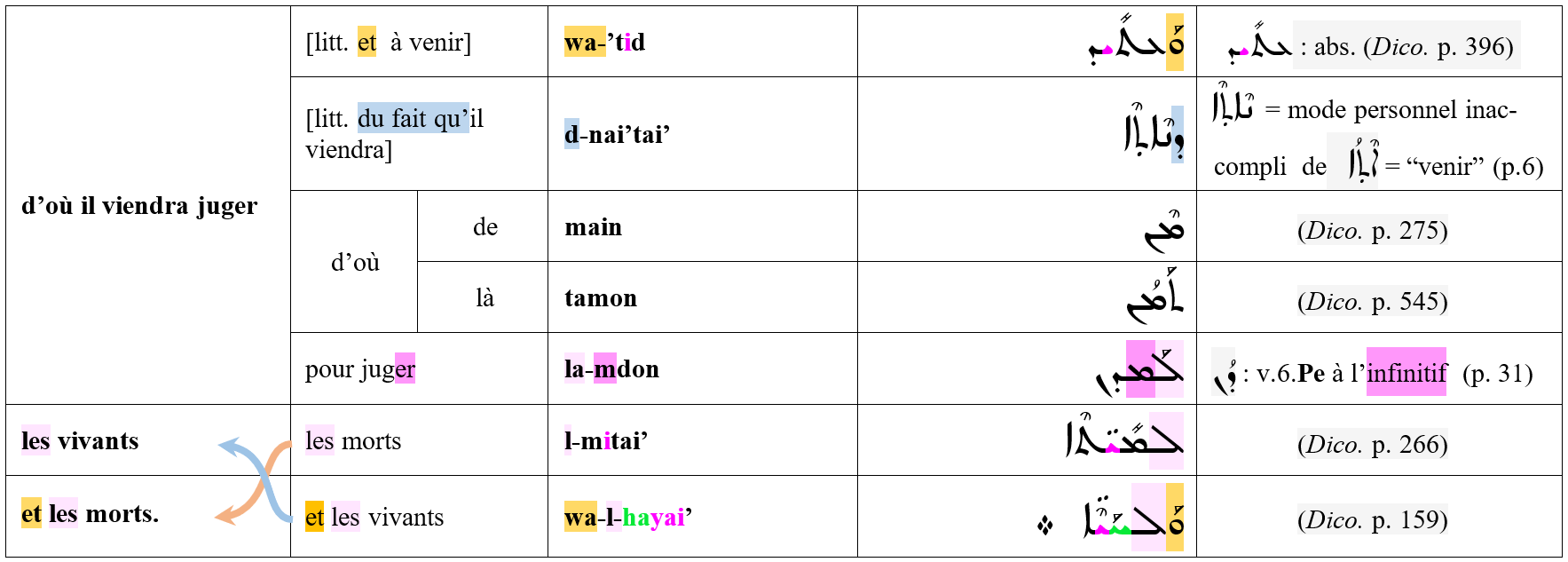 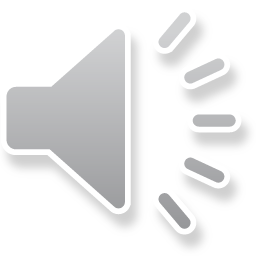 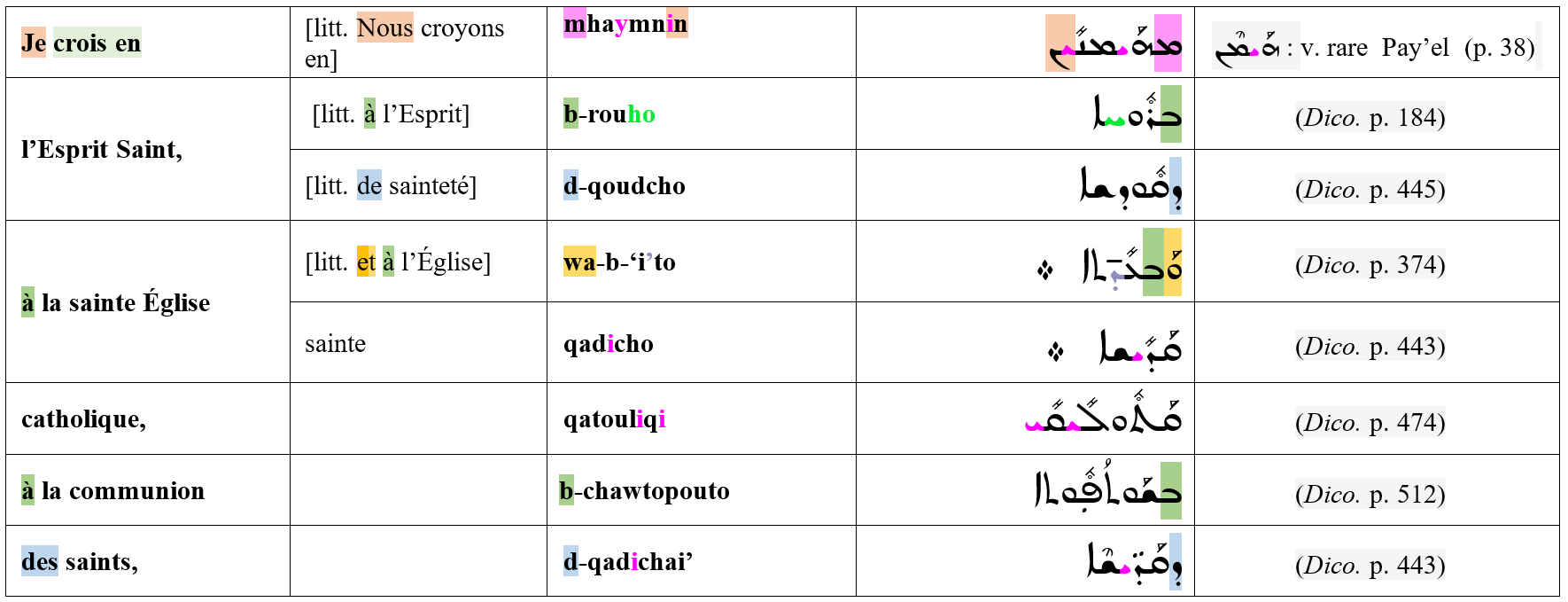 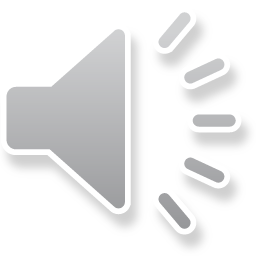 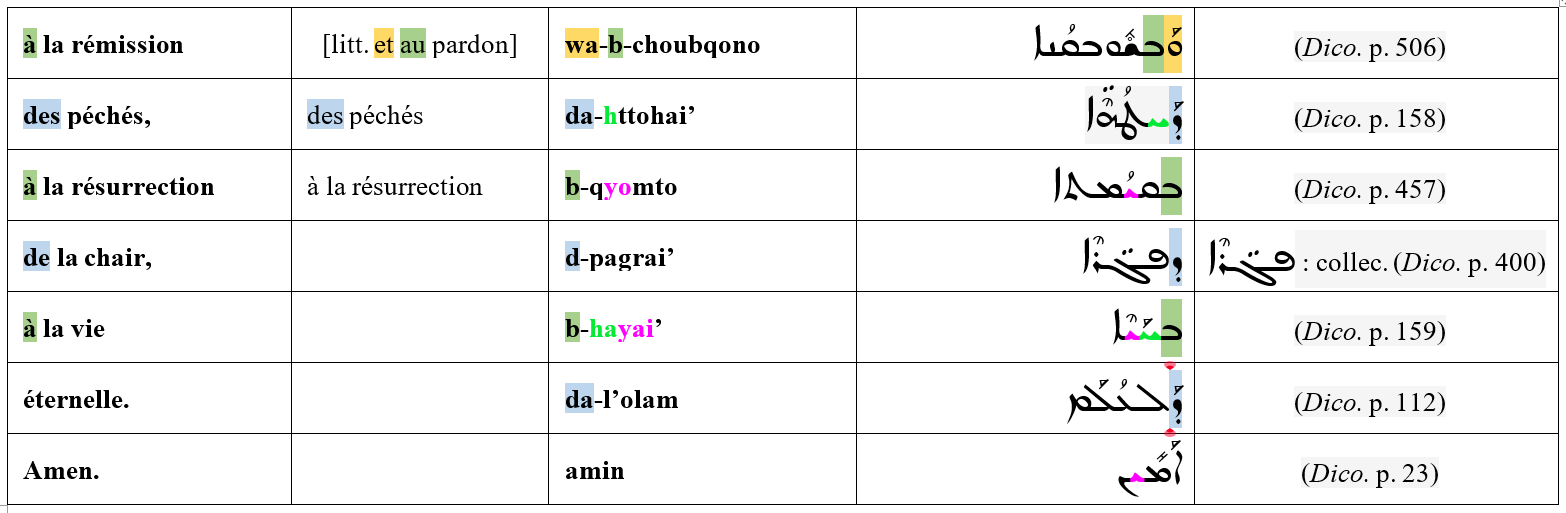 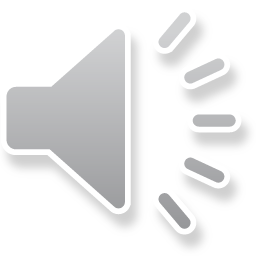